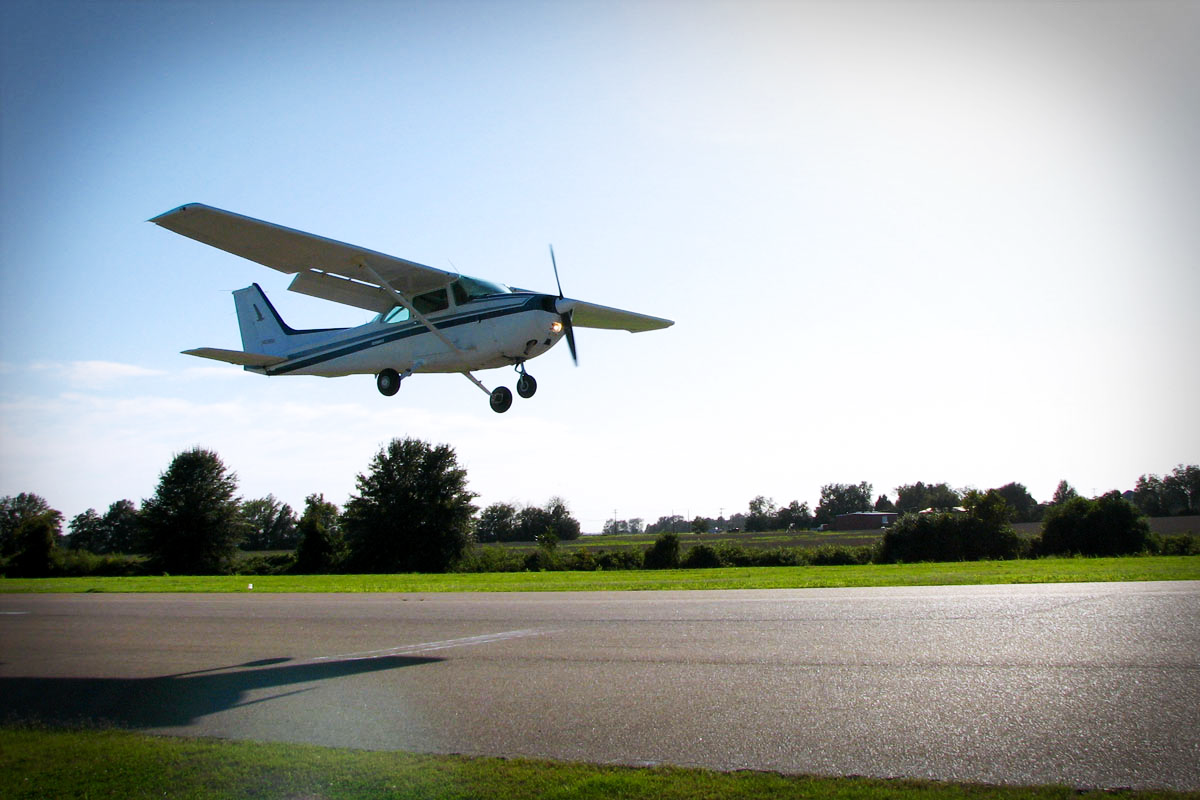 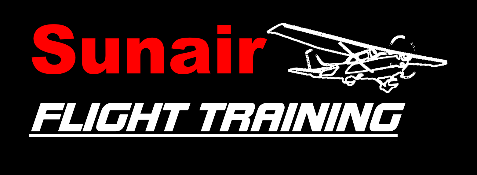 Circuit Introduction
Briefing copyrighted by Sunair Aviation Ltd.
Objectives
To takeoff and follow published procedures that conform to the aerodrome traffic circuit, avoiding conflict with other aircraft

To carry out an approach and landing using the most suitable runway
Considerations
Takeoff
Power
    Use full power for takeoff

Swing on Takeoff
    Slipstream
    Torque

Both effects cause aircraft to yaw left when power is applied
Keep straight on reference point with rudder

Flap
    Increases lift and drag
    Aircraft flight manual specifies ideal flap setting
-
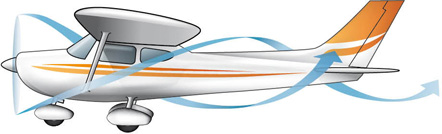 -
-
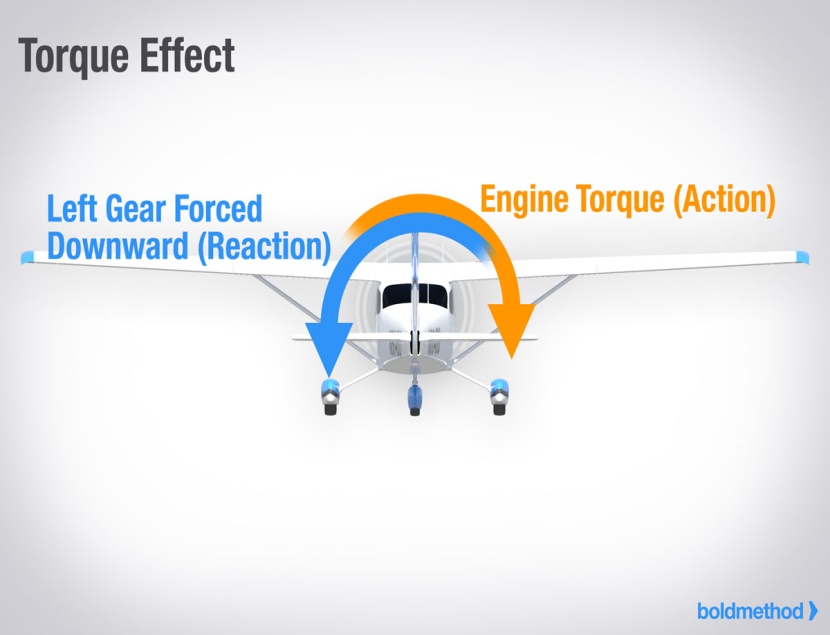 More Friction
-
-
Considerations
Takeoff
Wind 

Headwind 	- Shorter ground roll
        		- Steeper angle of climb
              	     	- Better obstacle clearance 


Tailwind 	- Greatly increased ground roll 
		- Shallow angle of climb
		- Reduced obstacle clearance


Crosswind 	- Aircraft tends to  “weathercock”
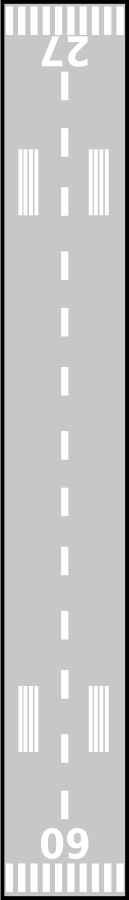 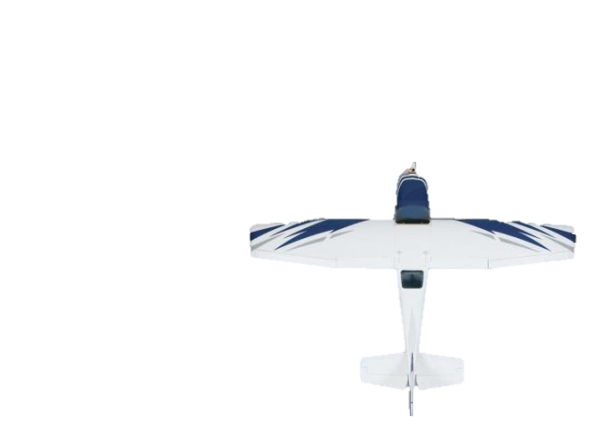 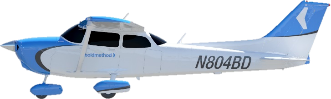 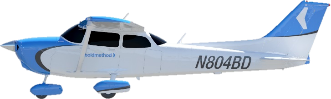 Considerations
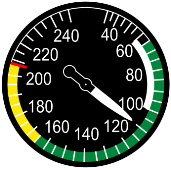 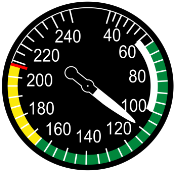 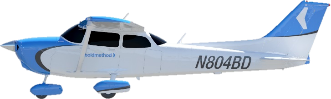 Approach & Landing
Power 
    Controls rate of descent

Nose Attitude
    Controls airspeed

Flap 
    Increased lift reduces Vs allowing lower approach speed = Shorter ground roll
    Increased drag gives lower nose attitude for same airspeed = Better visibility
    The steeper approach gives better obstacle clearance
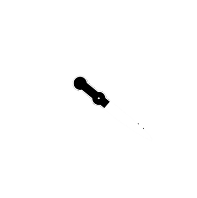 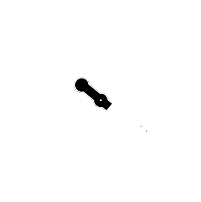 -
-
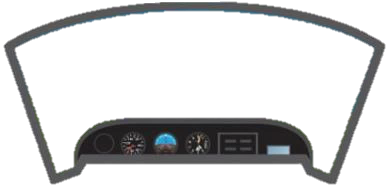 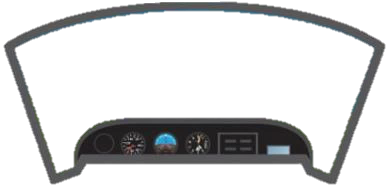 -
-
-
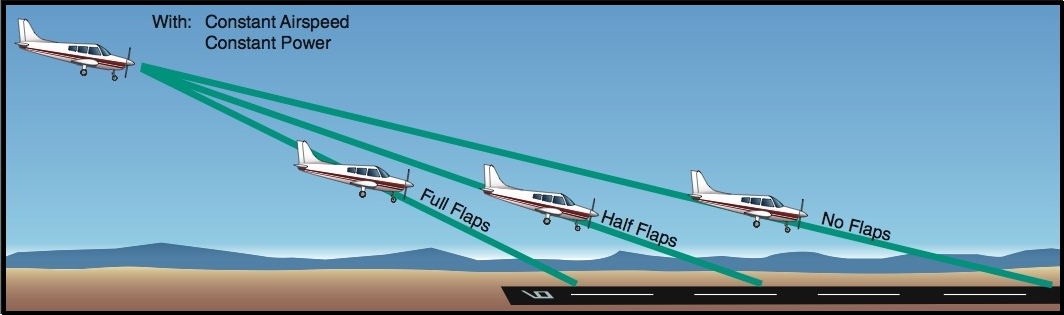 Note: Use brakes as required depending on runway length available
- Brakes off during landing!
Considerations
Landing
Wind 

Headwind 	- Shorter ground roll
        		- Steeper angle of descent
                   	- Better obstacle clearance 


Tailwind 	- Greatly increased ground roll 
		- Shallow angle of descent
		- Reduced obstacle clearance
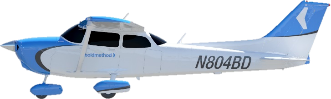 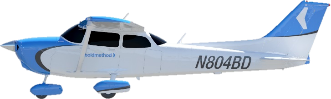 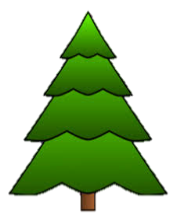 Considerations
Runway Slope
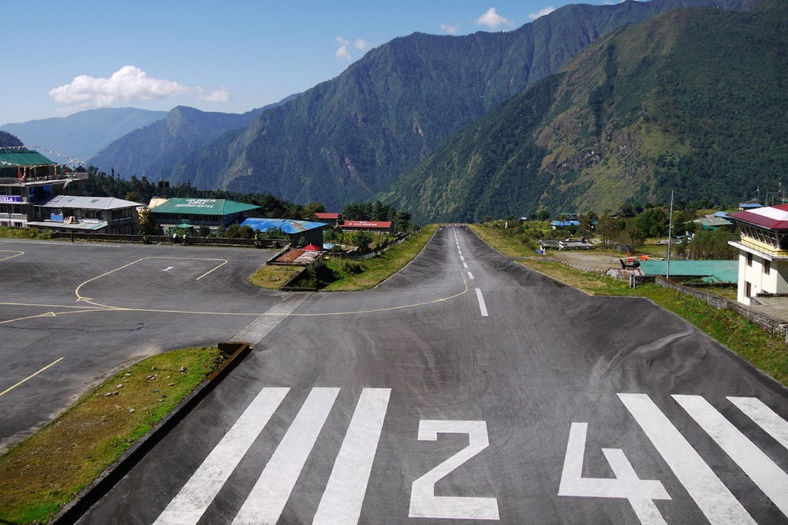 Takeoff

Uphill		- Slow acceleration
        		- Shallow climb angle
		- Reduced obstacle clearance

Landing

Uphill 		- Steeper angle of descent
		- Better obstacle clearance
		- Fast deceleration
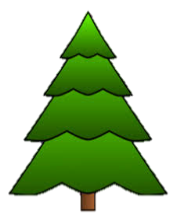 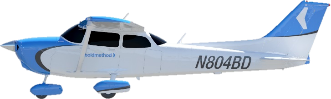 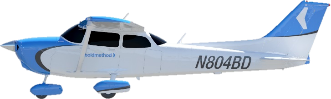 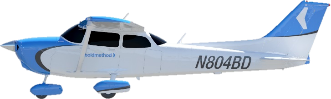 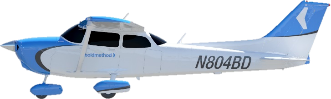 Considerations
Runway Slope
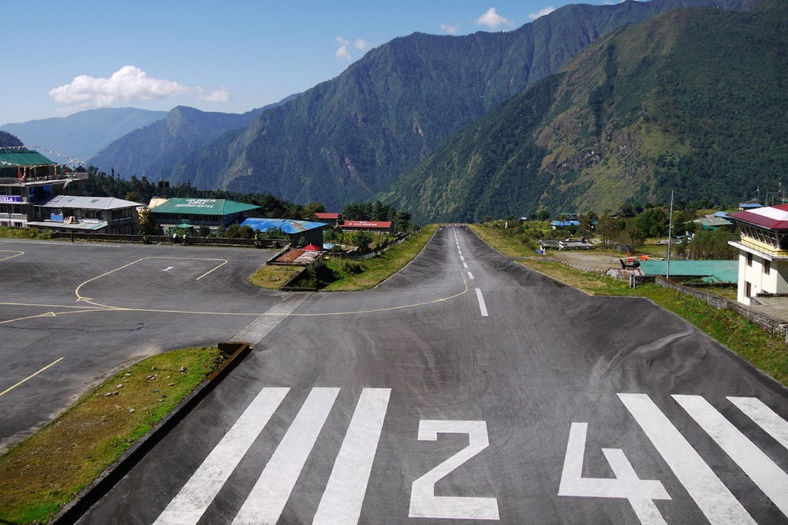 Takeoff

Downhill	- Fast acceleration
        		- Steeper angle of climb
		- Better obstacle clearance

Landing

Downhill 	- Shallow angle of descent
		- Reduced obstacle clearance
		- Slow deceleration
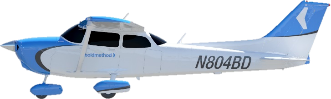 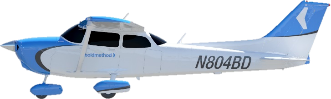 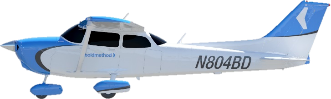 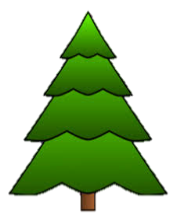 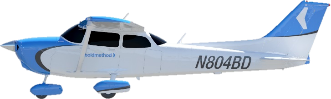 Aircraft Management
Right of Way Rules (ROW)

    Aircraft landing have ROW over aircraft taking off

    Aircraft in circuit have ROW over aircraft joining
 
    Follow at a safe distance, do not overtake or cut in front of other aircraft

    All turns in circuit direction   

    Circuit height 1000’ AGL (unless stated otherwise) 

SCADIE Check
    Monitor gauges during circuits
-

-

-

-

-
-
Human Factors
Vision
    Runway perspective - Different on sloping runway 
		      - Changes with runway width                     

Information Processing
    Increased workload
    Regular practice
    Mnemonics (e.g. Pre-landing checks)

Airmanship
    Command Decision Making

Situational Awareness
    Lookout and listen out
    Wind direction
-
Runway Slope
Nil slope on profile
Upsloping runway
Downsloping runway



Runway Width
Normal Width
Narrow Runway
Wide Runway
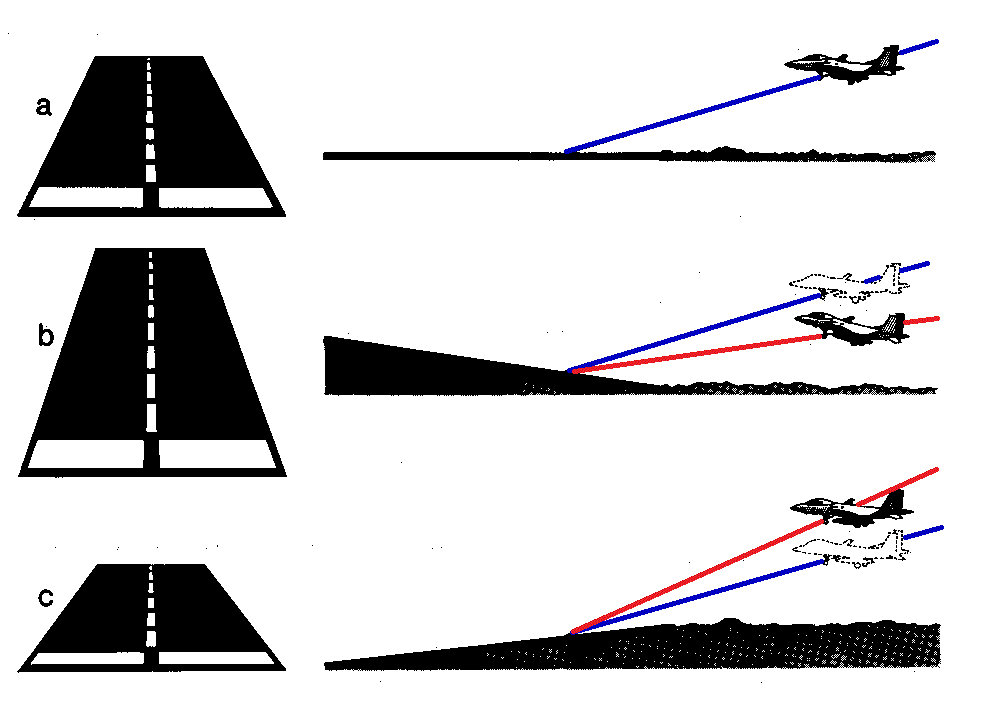 -
-
-
-
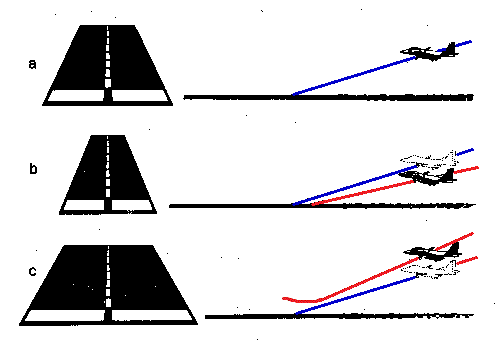 -
-
IM SAFE
Air Exercise
1.     Lineup checks

2.     After takeoff checks (above obstacles)

3.     Check tracking
         - Commence downwind turn at approximately 800 - 1000ft

4.     Downwind/Pre-landing checks

5.     Check and note spacing
         - Downwind radio call

6.     Carb heat Hot
         - Reduce power to 1500rpm
         - Keep straight, maintain altitude
         - White arc, lower 10° flap
         - Set attitude for 75kts, hold and trim

7.     Check tracking
         - Lower 20 °flap
         - Set attitude for 70kts

8.     Anticipate centreline
         - Commence turn so as to roll out on centreline at 500ft AGL

9.     Full flap (as appropriate)
         - Carb heat cold
         - Use power to control rate of descent and approach
         - Set attitude for 65kts
3
Lookout
Lookout
Crosswind
Min 500ft AGL
4
Up wind
1000ft
2
5
Downwind
1
6
CENTRELINE
PROFILE
SPEED
9
Final
45° nil  wind
Base
Lookout
Lookout
7
8
Air Exercise
Correct Landing Technique
Aiming Point
    Initial reference
    Below 50ft, focus on far end of runway
-
-
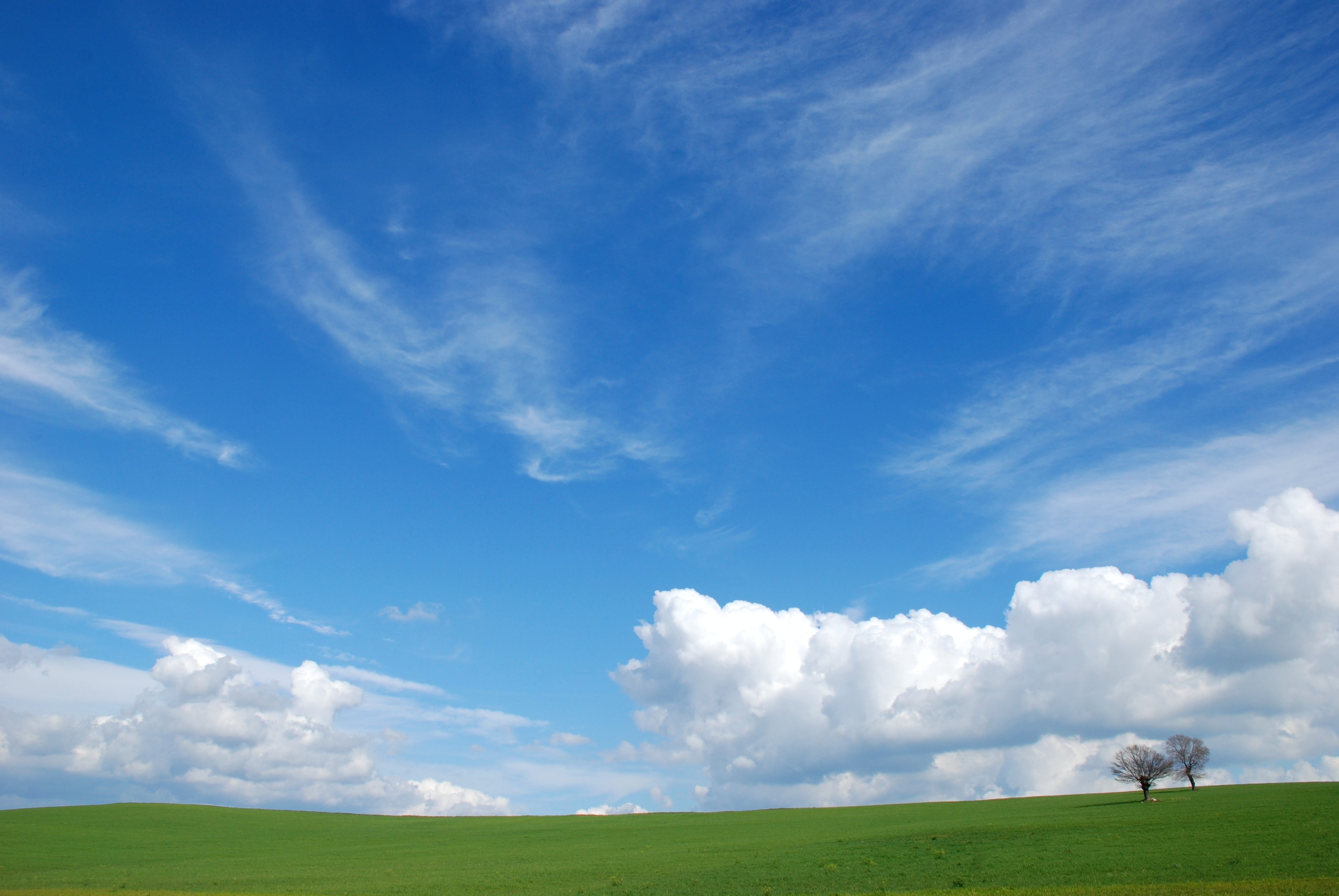 Power Off
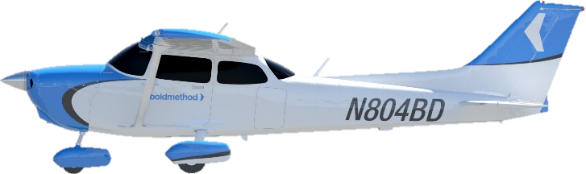 Level Off
Hold Off
Touch Down
65 Knots
     at
 50 ft
Air Exercise
Incorrect Landing Technique
…Too Fast
Indications
    Low nose attitude
    Aircraft tends to float
-
-
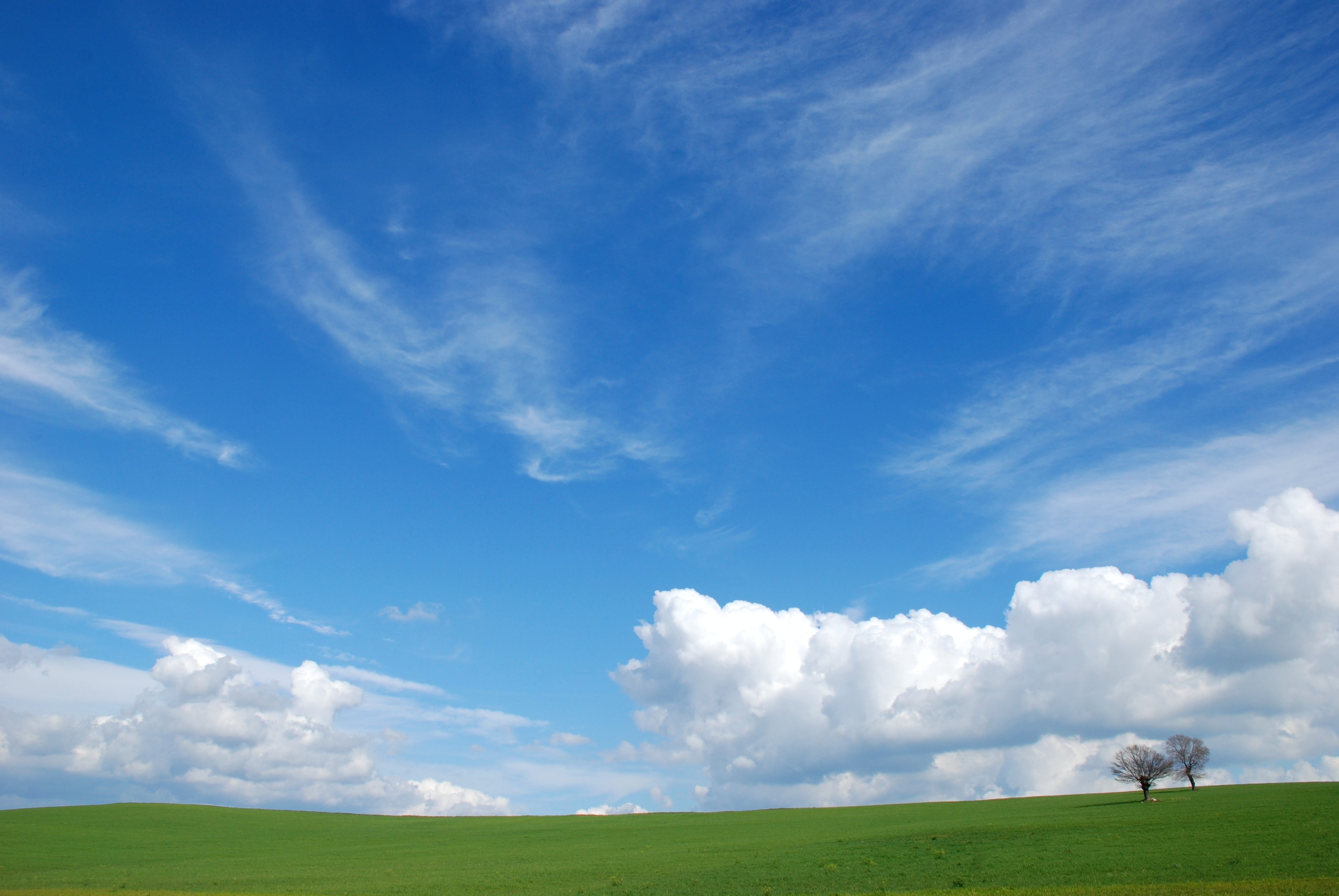 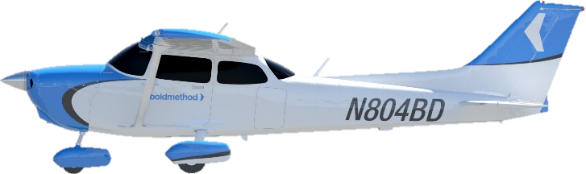 Go Around
Air Exercise
Incorrect Landing Technique
…Too Slow
Indications
    High nose attitude
    Aircraft tends to sink
-
-
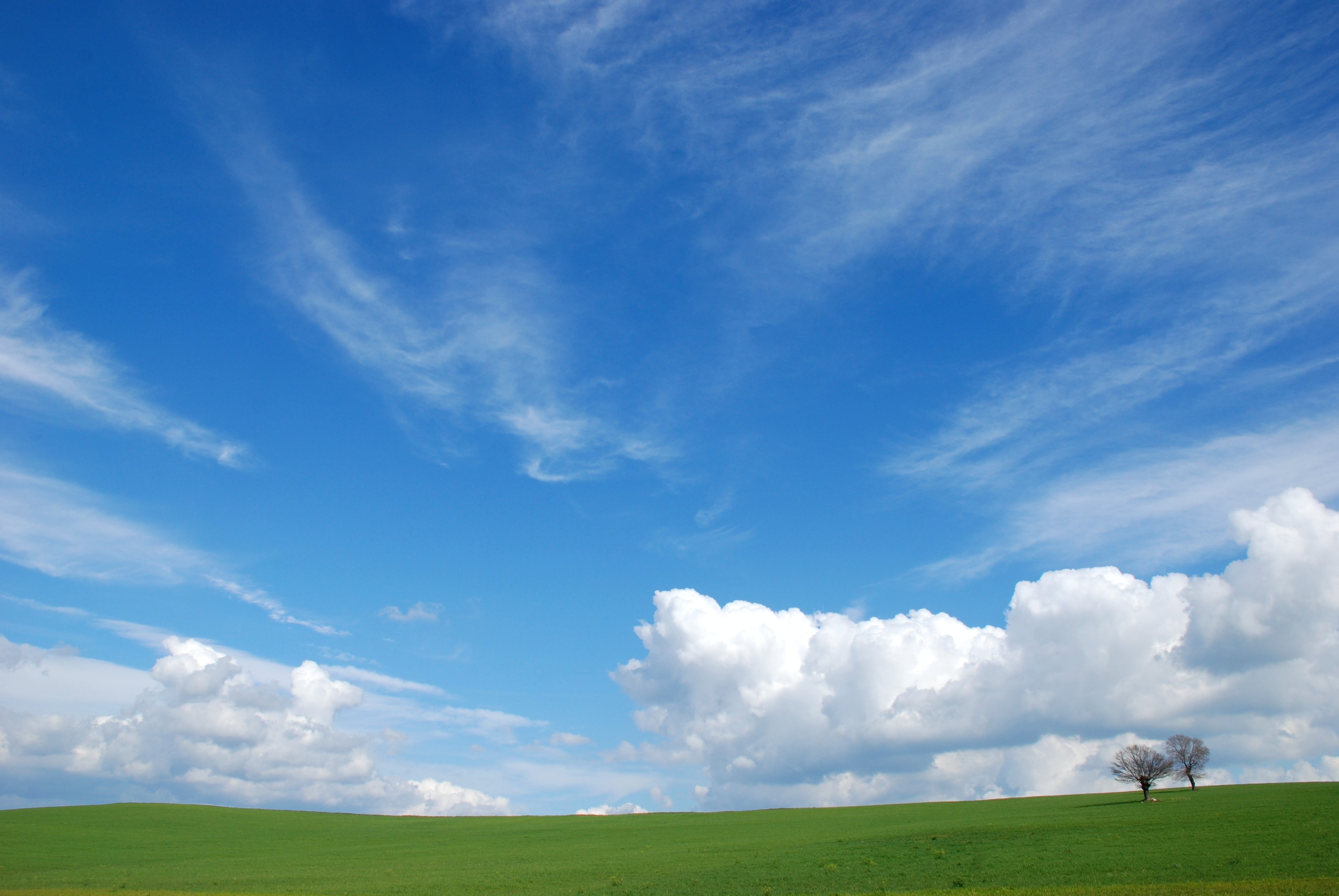 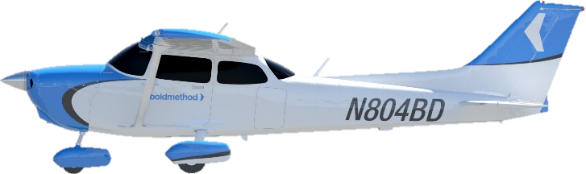 Air Exercise
Correct Landing Technique
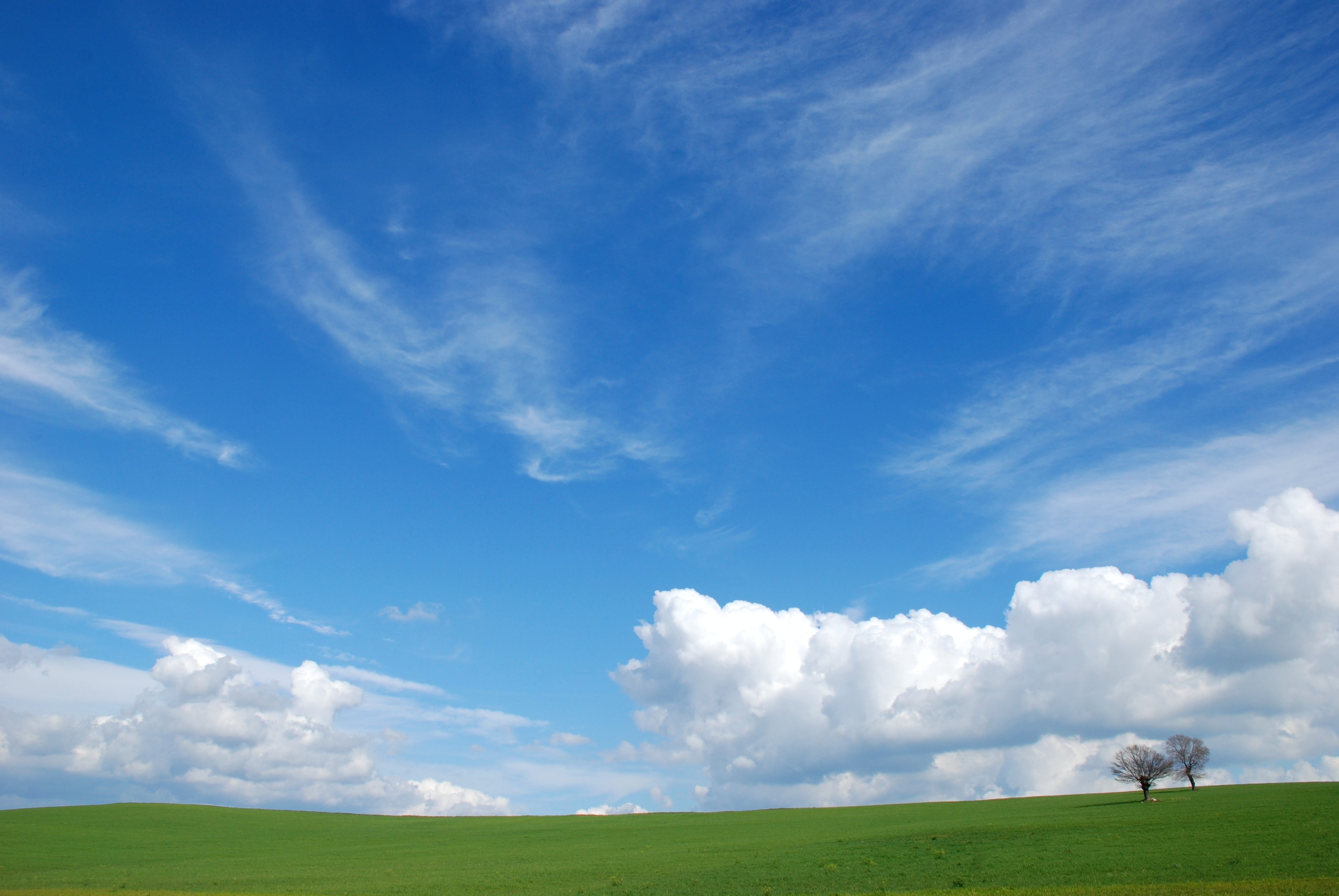 Power Off
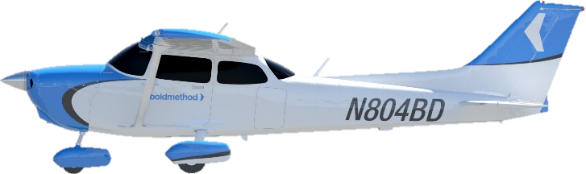 Level Off
Hold Off
Touch Down
65 Knots
     at
 50 ft
Air Exercise
Touch & Go

    Gently lower nose wheel after touchdown

    Raise flaps to take-off setting (0⁰)
 
    Smoothly apply full power (keep straight)

    Continue as per a normal take-off
-

-

-

-
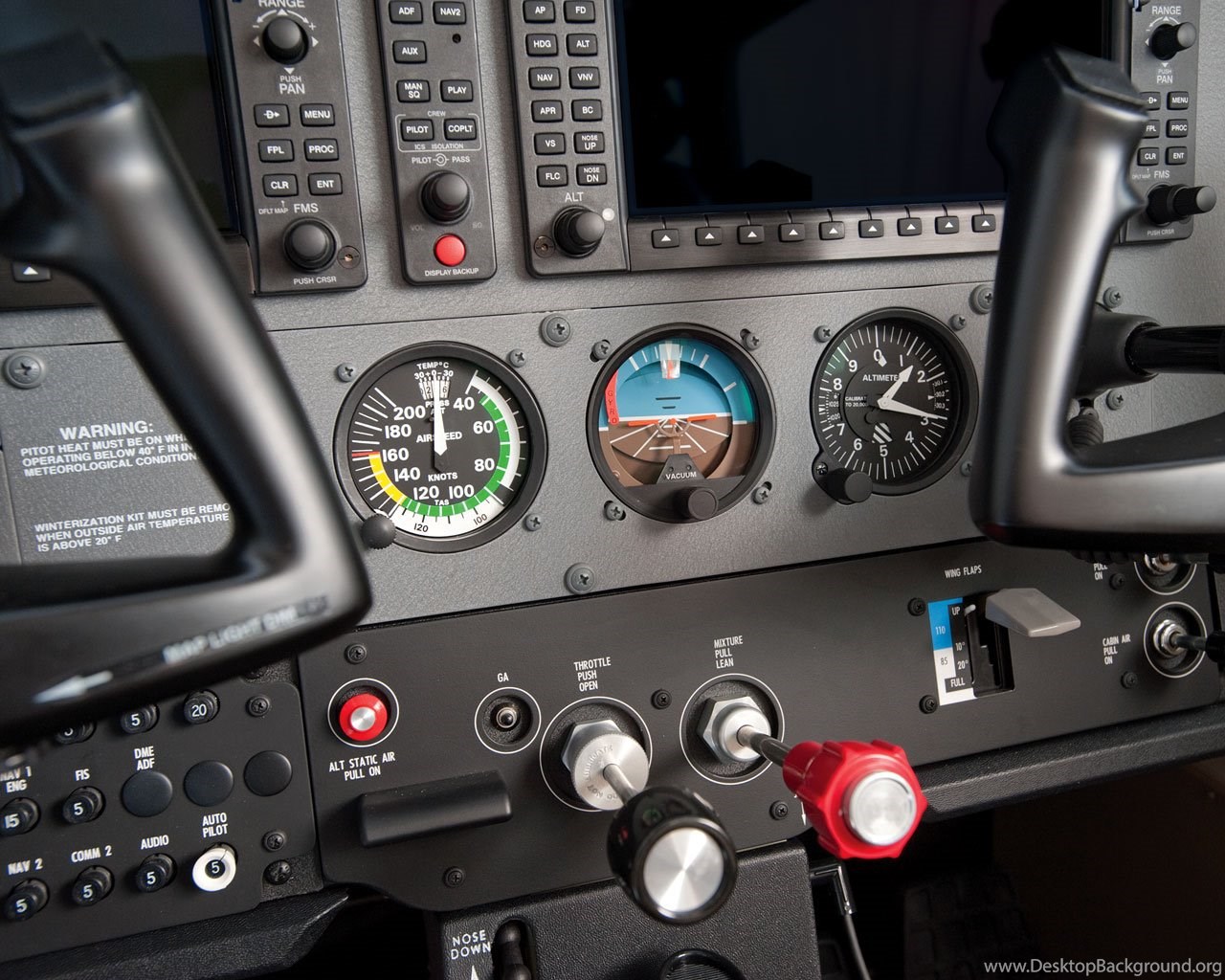 Last Slide